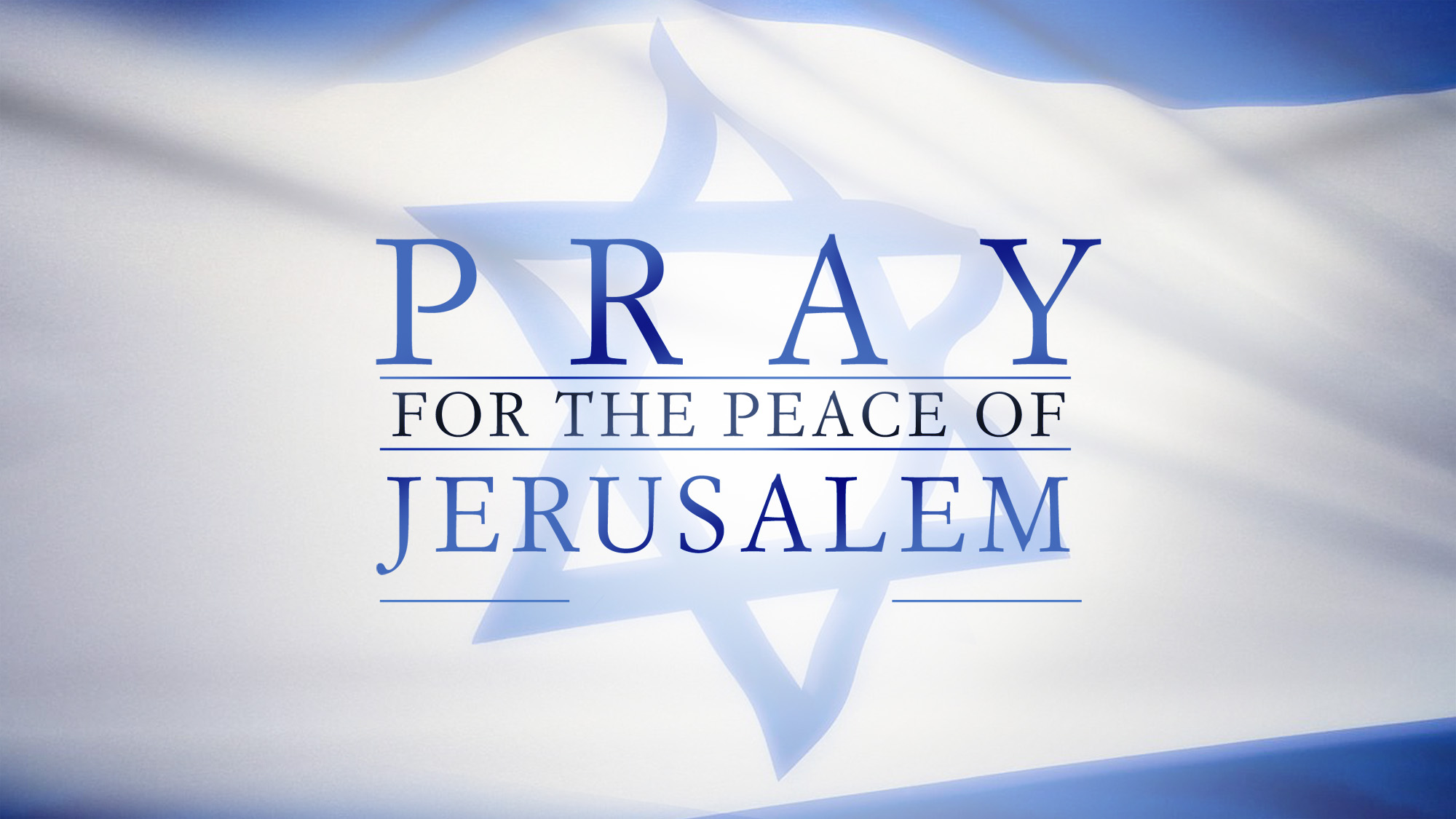 內塔亞胡國會演講
與普珥節反敗為勝
為美國的禱告得到應允
1月22日以色列宣佈，內塔亞胡總理接受美眾議院議長博納的邀請，將於3月初訪美，3/3/2015在國會參眾兩院聯席會議發表演講:
美與伊朗進行核談判,國會指摘奧巴馬對伊朗讓步過多,導致核談判進程緩慢
國會要內塔亞胡訪問,目的就是要力爭挫敗伊核會談
The speech* prepared for delivery on 3/3/2015 by Prime Minister Benjamin Netanyahu to the U.S. Congress
* by Breitbart News
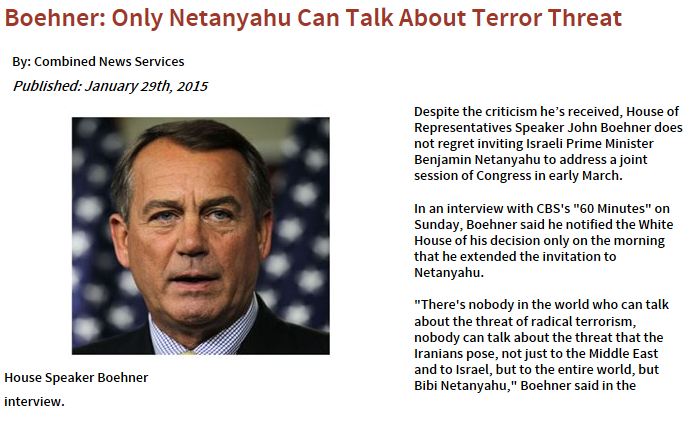 The speech :
I am here to sound a warning.
I am here to ask you to prevent war. And the only way to prevent war is to stand together against Iran and radical Islam—now. Because time is running out.
The speech (cont) :
Iran is expanding wherever and however it can:
Yemen…Hezbollah…Gaza… Washington, D.C…Argentinian 
We know that Iran wants a nuclear weapon…it cheated and lied to the United Nations about its nuclear program for years.
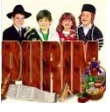 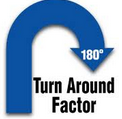 The speech (cont) :
In two days, Jews will celebrate the Purim, when our people were doomed to destruction by the ruler of Persia. Through the appeals of Esther, we were saved.
I am here to follow her example, to warn you that our enemies are planning to destroy the Jewish people. 
But if we stand together, we can stop them first.
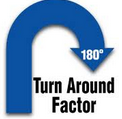 3/5/2015普珥日
日落之時，全世界猶太人開始慶祝普珥節，為拯救猶太人脫離毀滅“逆轉 Transformation”而歡慶
以斯帖記:神眷顧祂的子民使他們反敗為勝，從負到正。
神使用兩個普通人末底改和以斯帖成為轉化的人來作大事
反猶是屬靈的事
亞哈隨魯王在某種程度上對哈曼邪惡共謀毀滅猶太人視而不見，並任由哈曼掌控。
但因著末底改，以斯帖和猶太人的禁食和禱告，國王的眼睛被打開，採取必要的干預措施
寫下一個完全翻轉的事件，至終猶太人免受波斯帝國滅绝。
1.禁食禱告
面對猶大民族的生死,末底改不放棄，帶領百姓禱告呼求神:
以斯帖記4:1-3當末底改知道這一切事就撕裂衣服，穿上麻衣，蒙上灰塵，在城中行走，痛哭哀號，在書珊城鬧市中哭泣禱告。
漸漸全國的猶大人知道這事，一同的哀哭禱告呼求神。
猶大人翻轉
猶大民族復興，反敗為勝:
斯9﹕21 "這月的兩日為猶大人脫離仇敵得平安﹐轉憂為喜﹐轉悲為樂的吉日“ 

本是亡國奴，又要面對滅族的威脅

但起來擊殺一切仇敵，並且進入復興

在以斯帖之後，就有以斯拉的回歸，尼希米的回歸，後來又有猶大的復興
禱告1
因禱告後內塔亞胡向美國國會請求:
“毀滅以色列”的法令都逆轉,美國與以色列和猶太人的關係要逆轉,美國成為”綿羊國”
任何容許伊朗秘密制造核彈的會談,不許越過美國的防線
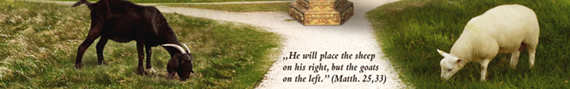 禱告2
以斯帖 8:17 那國的人民,有許多因懼怕猶大人,就入了猶大籍。
因禱告後內塔亞胡向美國國會請求:
神挫敗魔鬼毀滅猶太人的計畫,不僅猶太人得拯救,且美國都從負到正,從悖逆神到得拯救引發普珥節的大復興
國會監督的权柄实施在政府之上:美国 - 要进入你的呼召中,再成为以色列的祝福